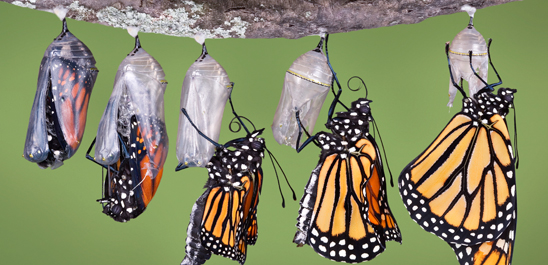 Réinventer la gestion d’entreprise
Rencontre Beloeil
08/05/15
Laurent Ledoux
www.philoma.org
ledoux.laurent@gmail.com
1
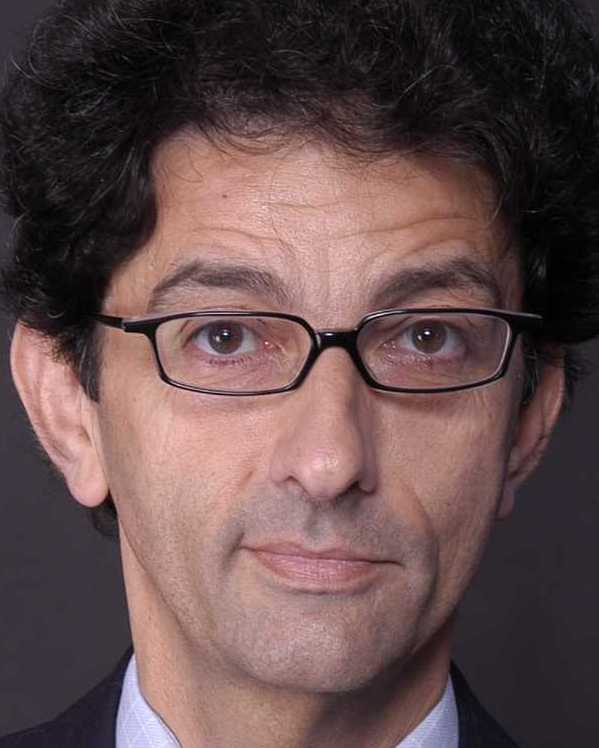 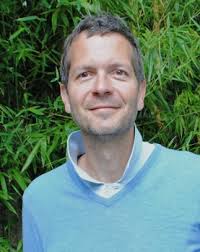 Getz
Laloux
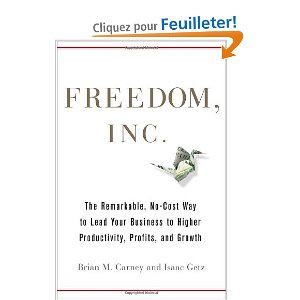 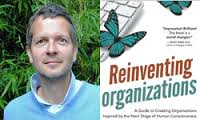 Human dynamics
Personal & evolutionary growth

Self-direction

Intrinsic equality & wholeness
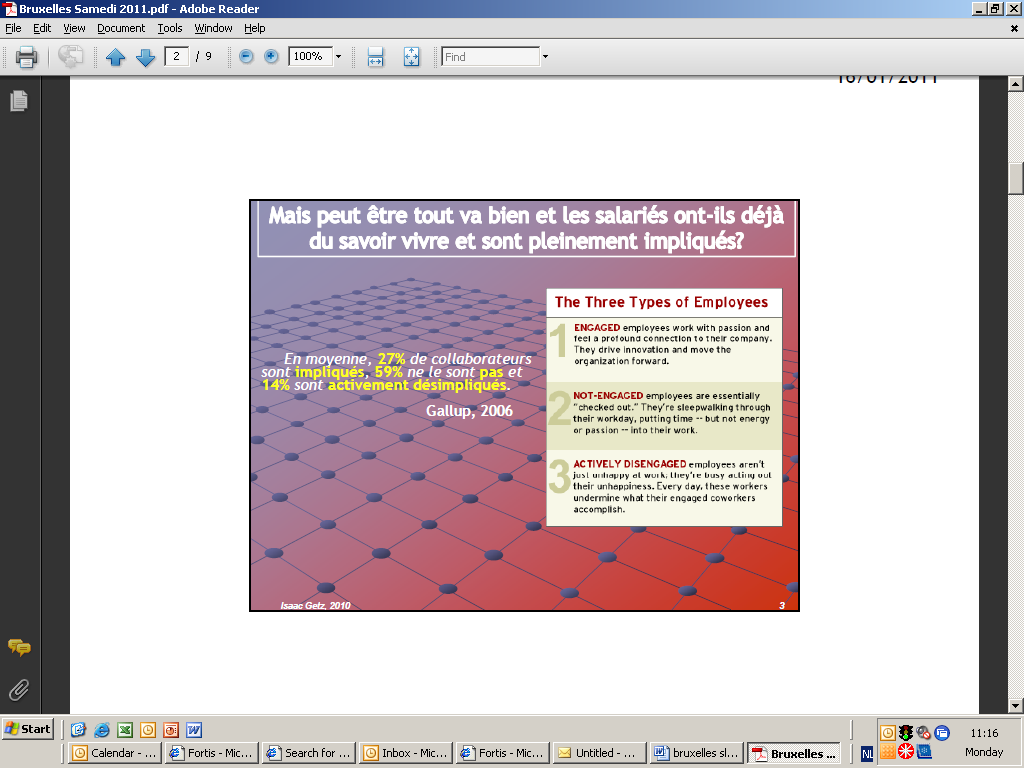 3
The 5 stages of culture
Relationship to People
Language
Team
5
“Life is great”
“We’re great”
Stable partnership
4
“I’m great”
Personal domination
3
“My life sucks”
Separate
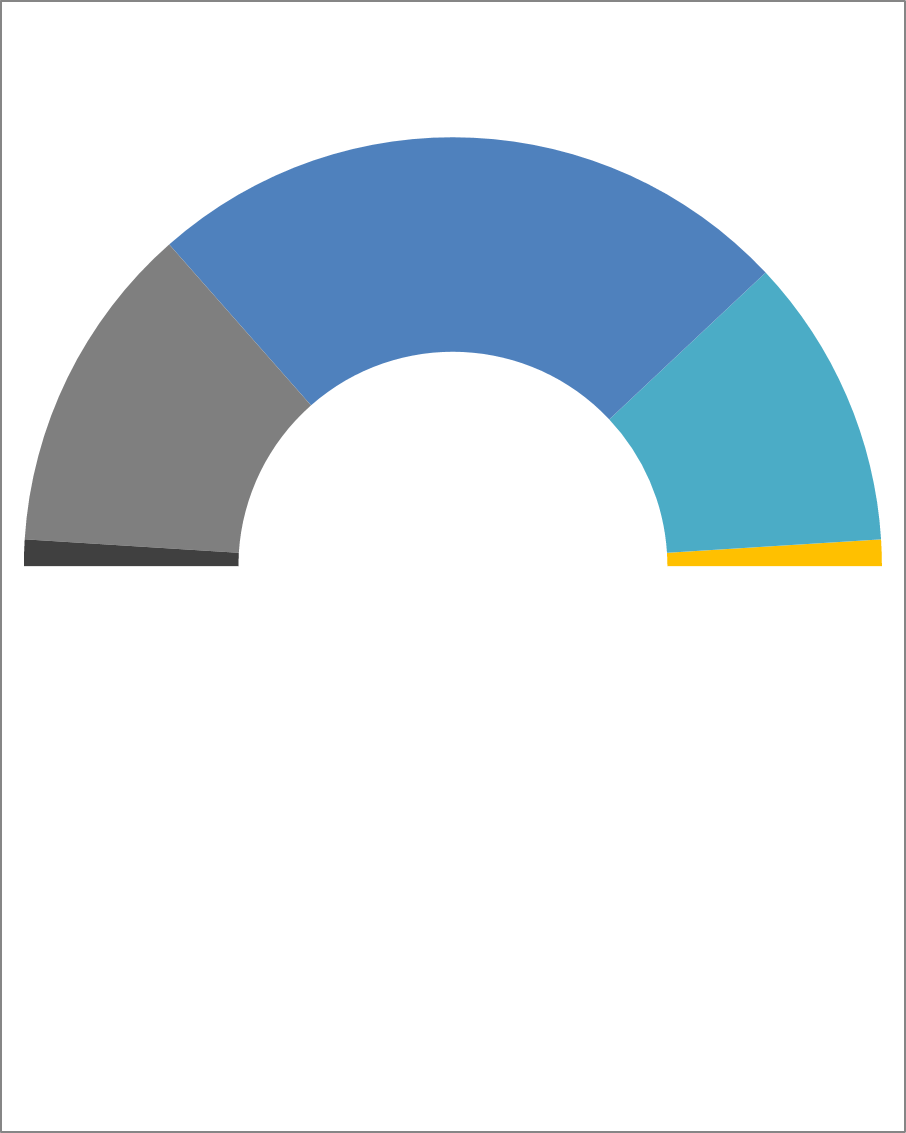 2
3
“Life sucks”
Alienated
1
49%
4
2
22%
25%
From “Tribal leadership” by Logan, King & Fischer-Wright, 2008; adapted by Ledoux
4
1
5
2%
2%
Team management principles
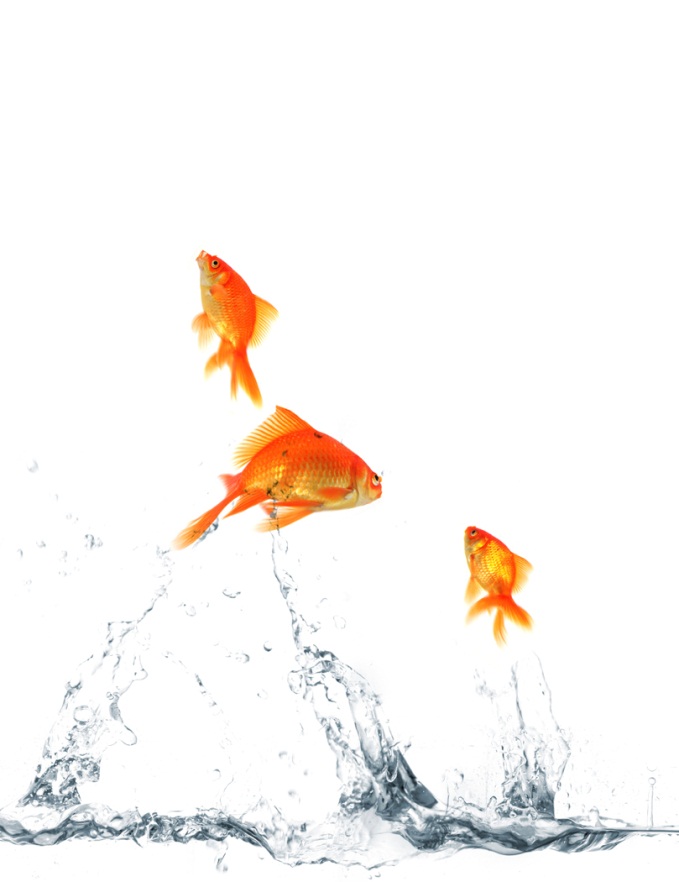 Inspired by Isaac Getz (Freedom Inc.)
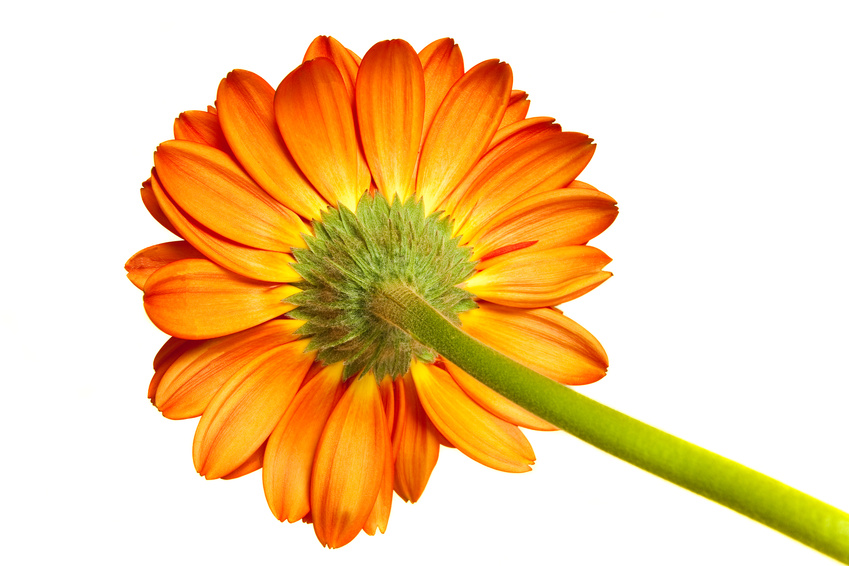 Intrinsic equality
Personal growth
Capacity to self-direct
5
Whyway
1
Intrinsic
equality
Open conversations
Participation
Diversity
Humility
2
Ignorance’s strength
Transparency
No titles
Fairness
3
Wage gap reduction
Bonus sharing
Open space for all
Everybody wants to take initiatives
6
Exploration
1
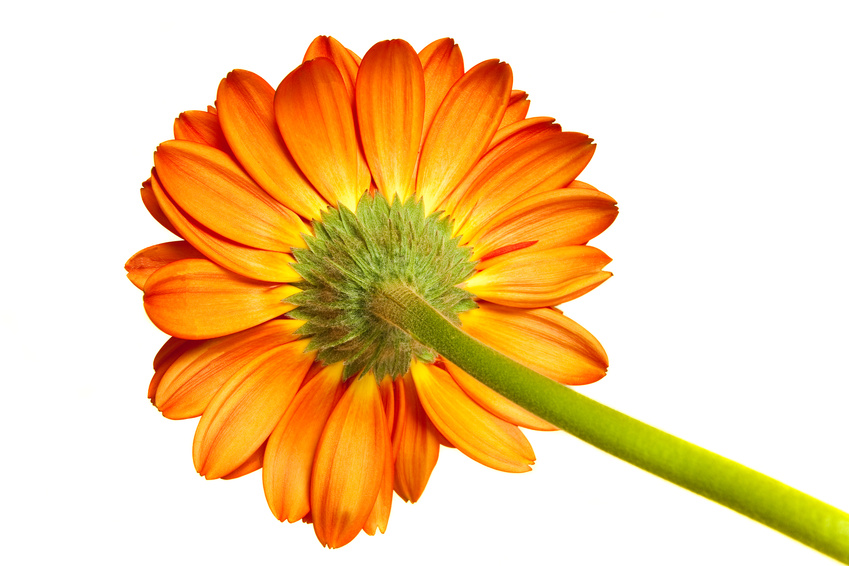 Open trainings
Collective intelligence
Godfathers
Personal
growth
Trust
2
Risky appointments & recruitments
Errors tolerance
Faith in their resilience
Benevolence
3
Craftsmanship
Dignity
Coherence
Everybody is able to take initiatives
7
7
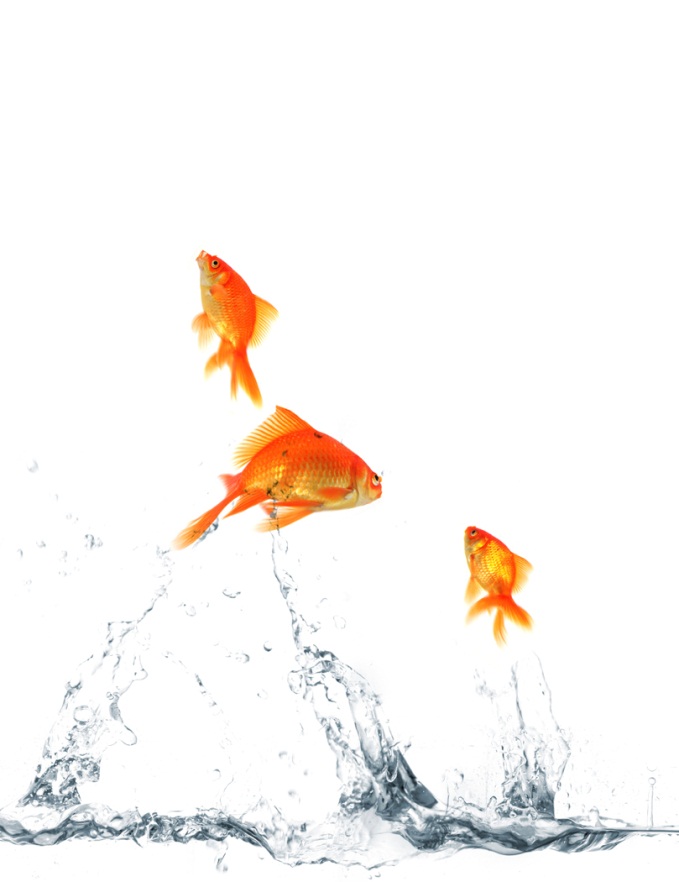 Adults
1
Capacity to self-direct
No rules
No credos
No monkeys
Engagement
2
Team practices
Common good
Societal projects
Let go
3
Loosen-up
Balcony
Vanish
Everybody has the liberty to take initiatives
8
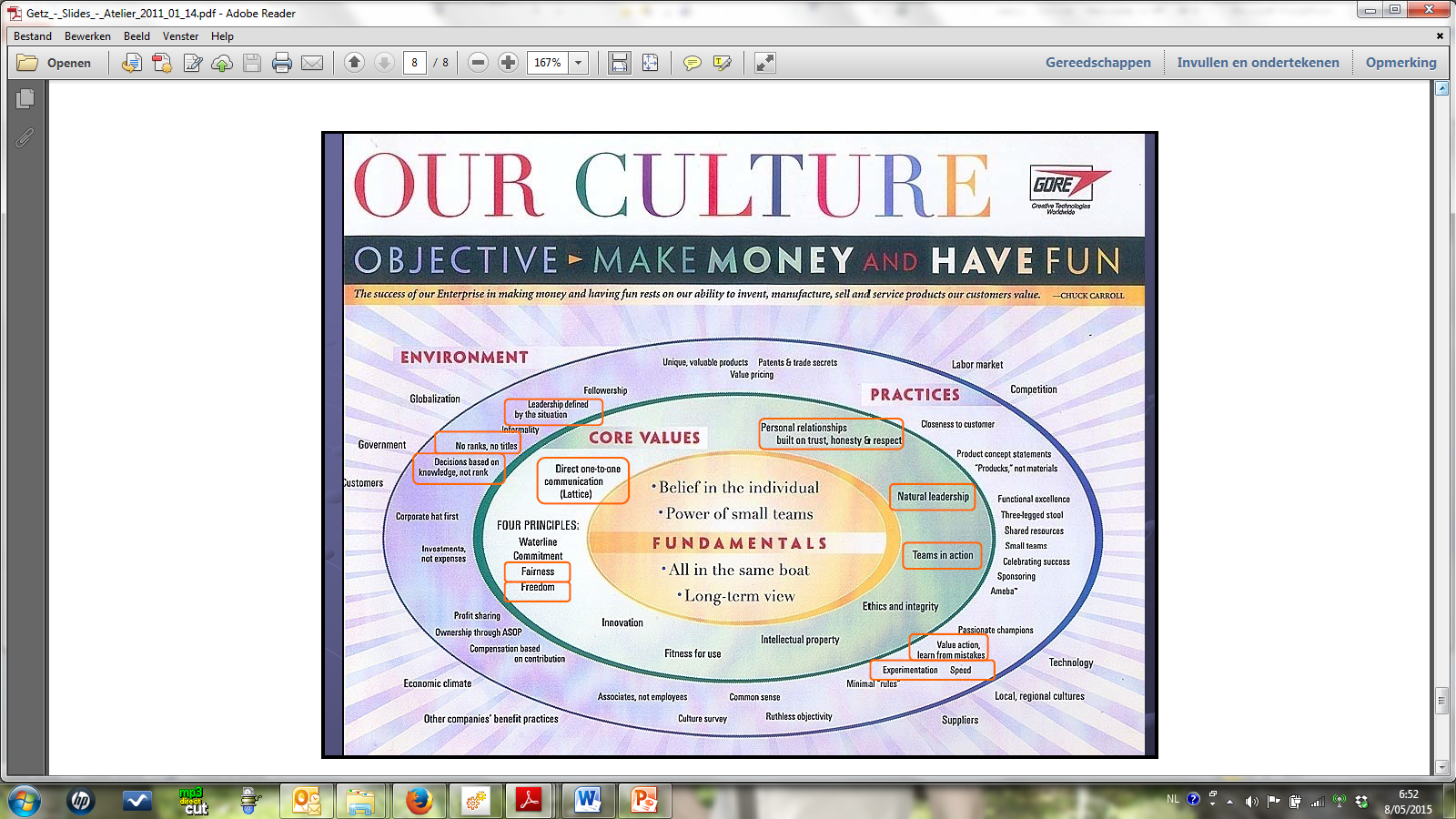 9
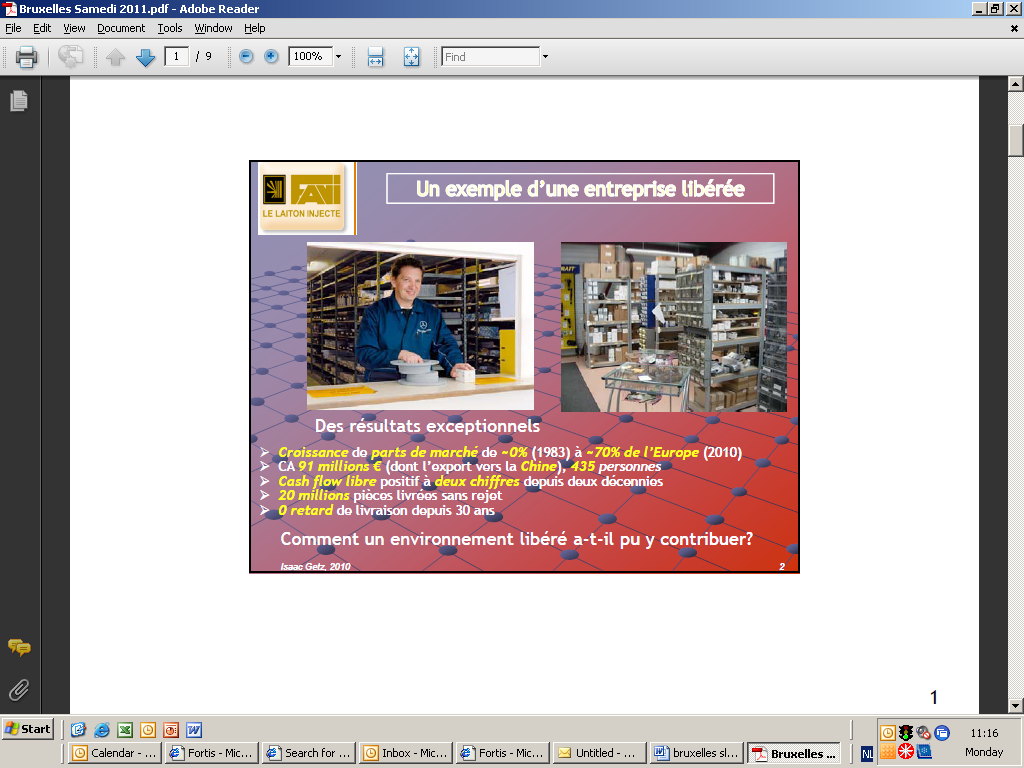 10
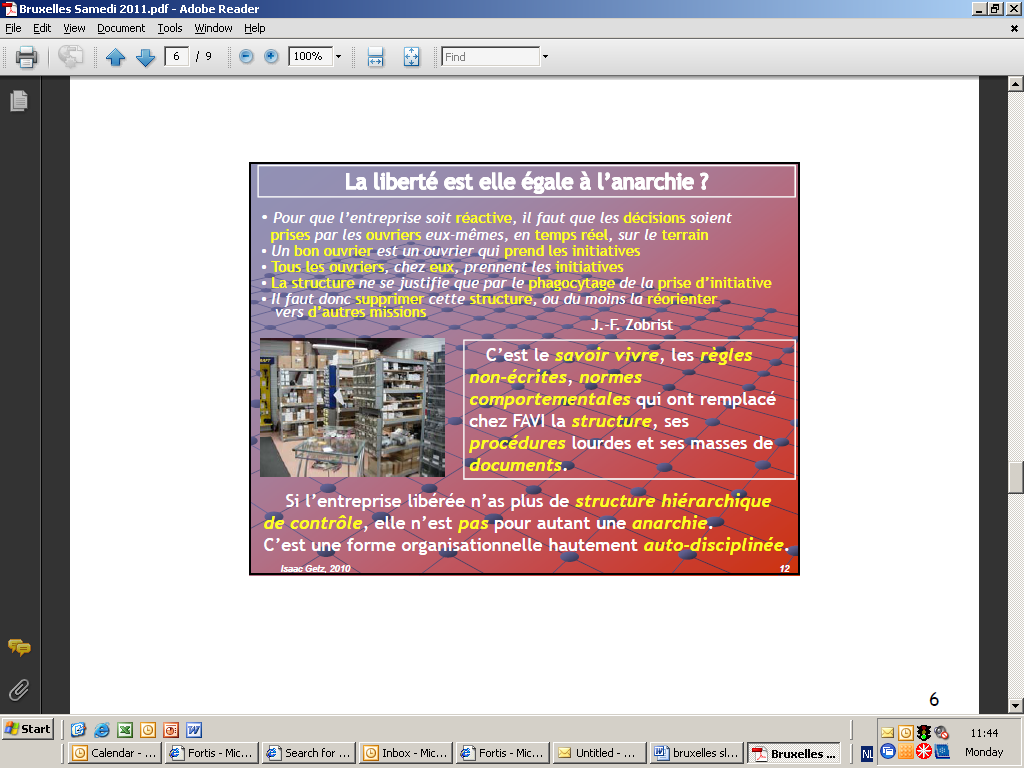 11
Human dynamics
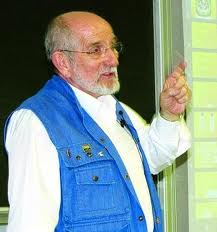 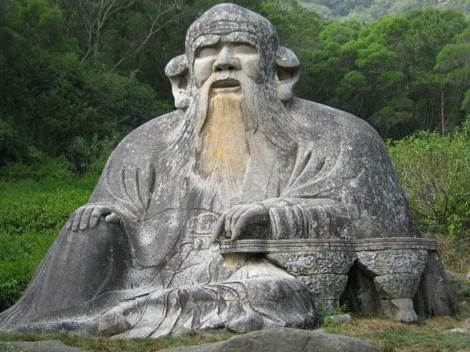 Le meilleur leader est celui dont le groupe connaît 
à peine l’existence
Lao Tseu – 630 av. JC.
Le chef 
doit savoir s’effacer pour laisser croître l’entreprise
Zobrist – 2005
Laozi, 630 ac
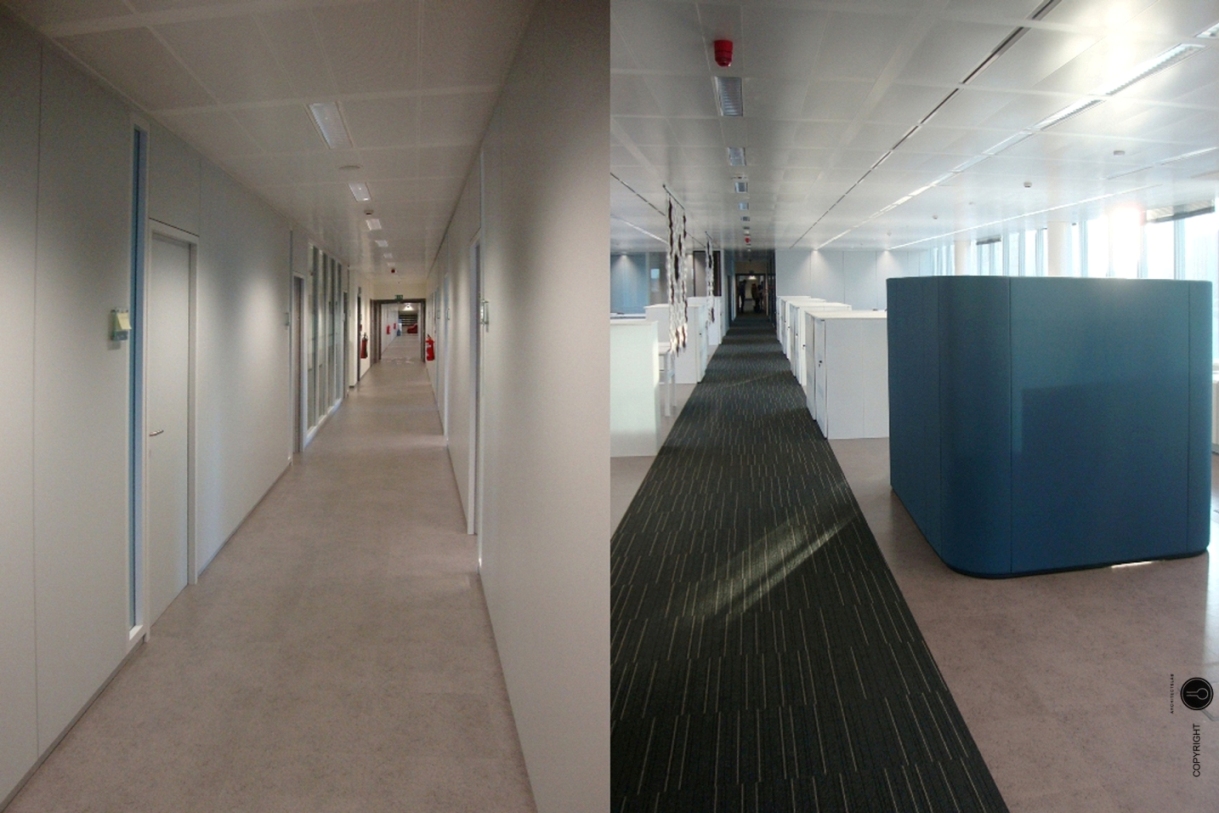 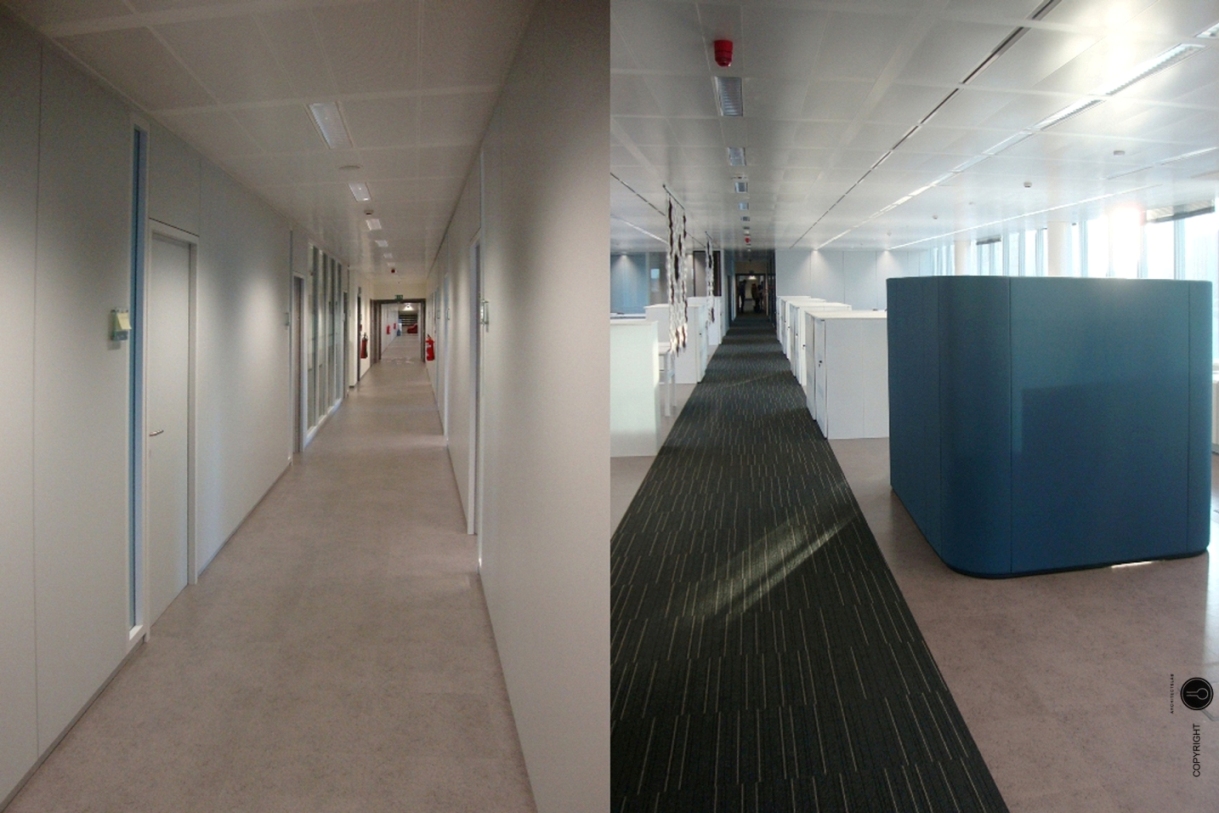 Change management
voor
na
Van weerstand naar fan
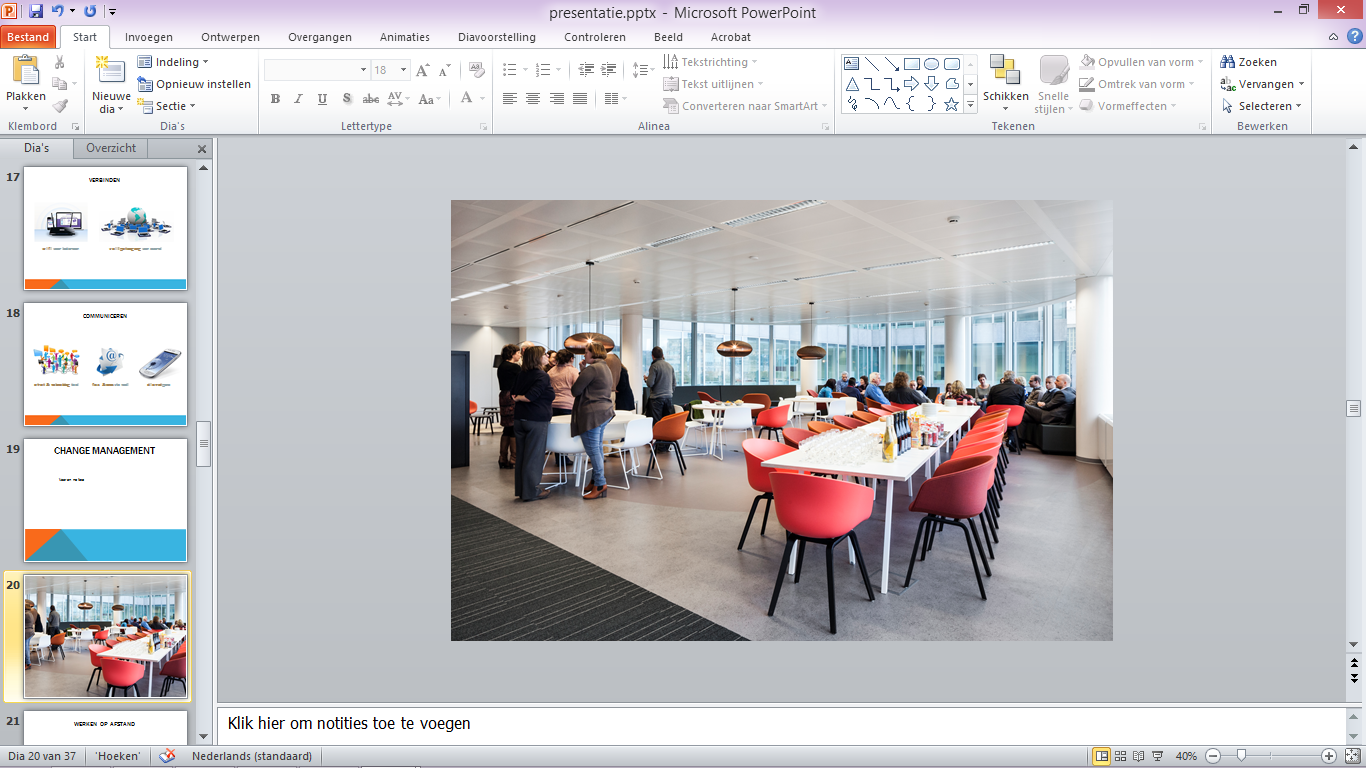 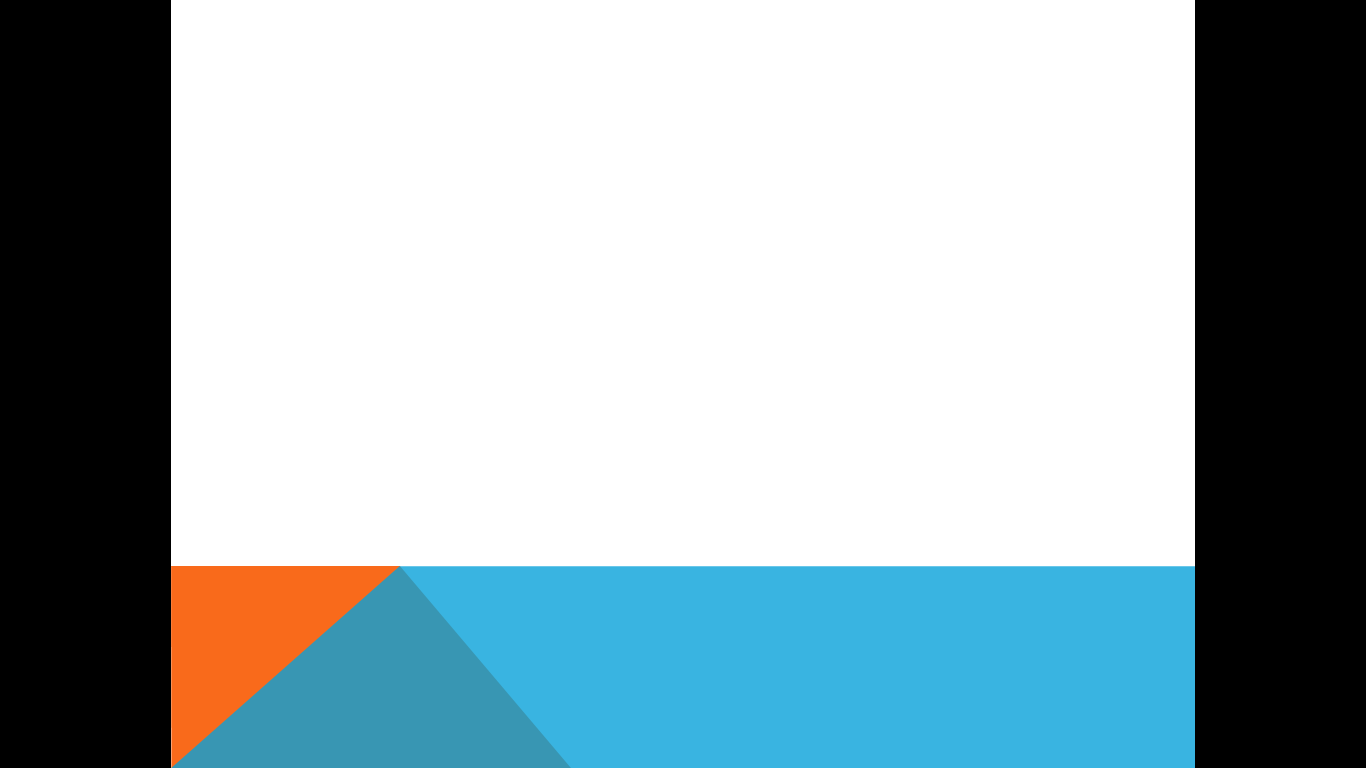 Werken op afstand
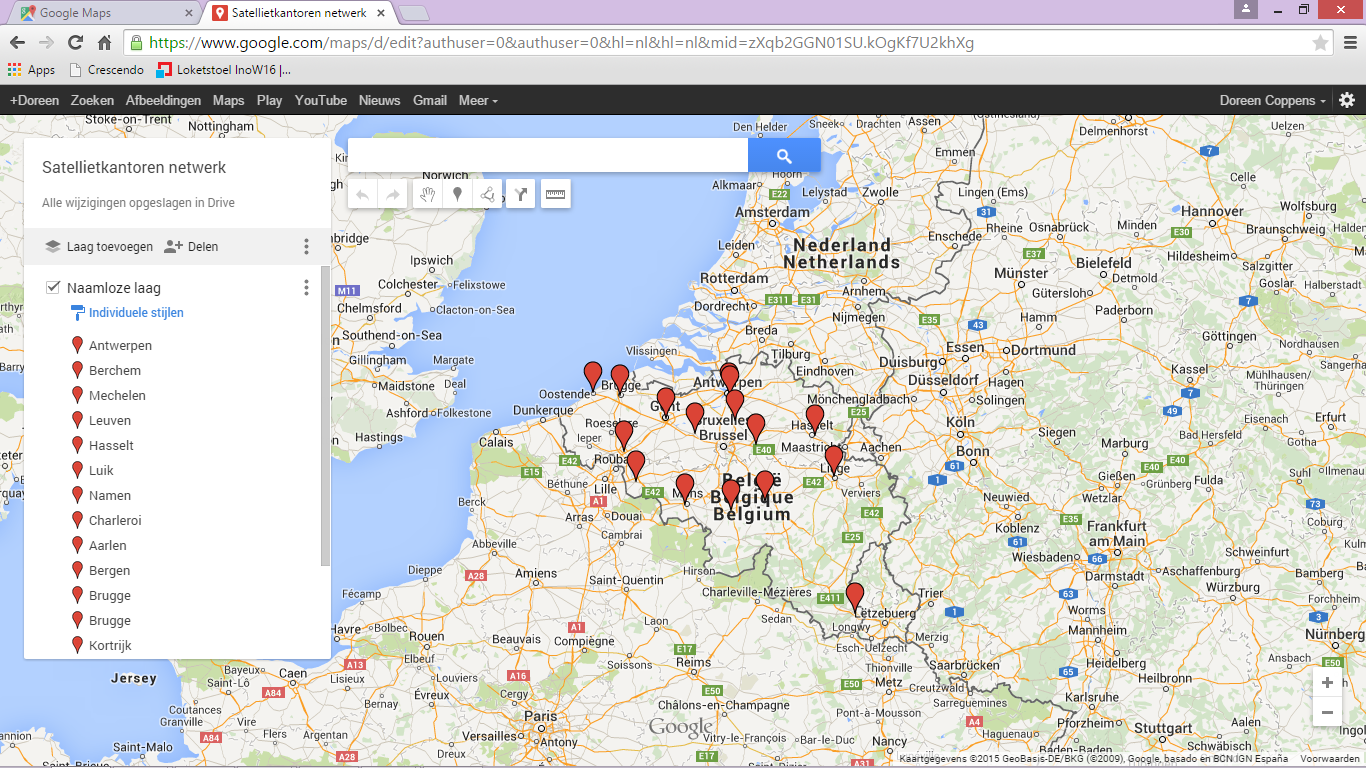 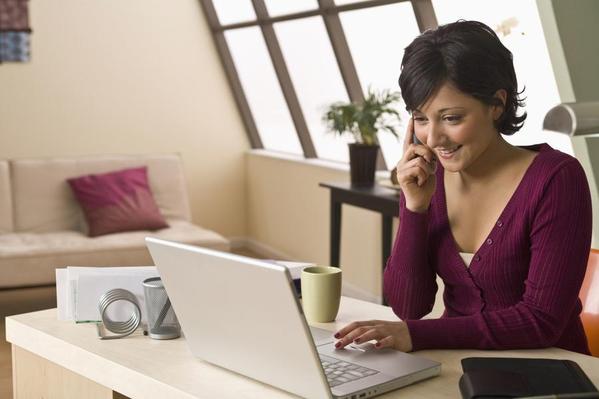 tot 2 dagen telewerk
federaal satellietkantorennetwerk
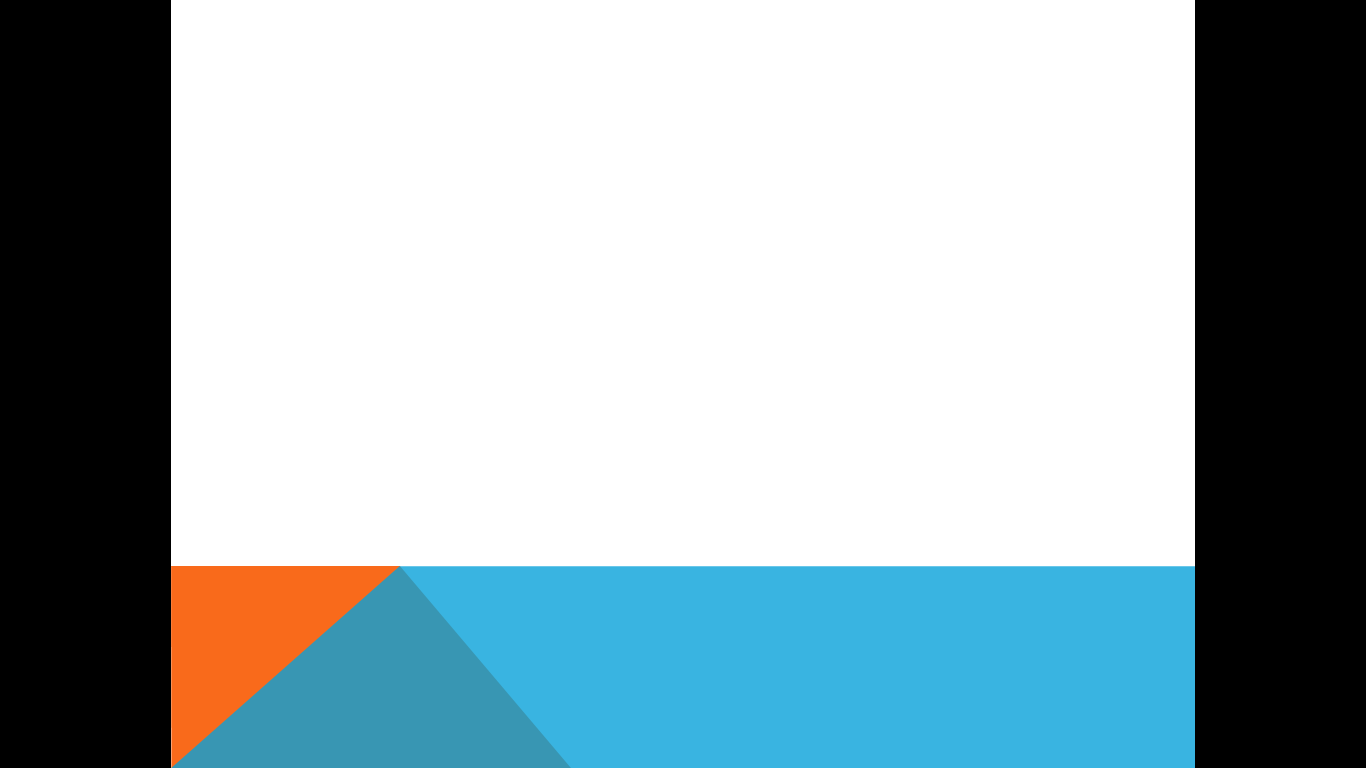 vertrouwen
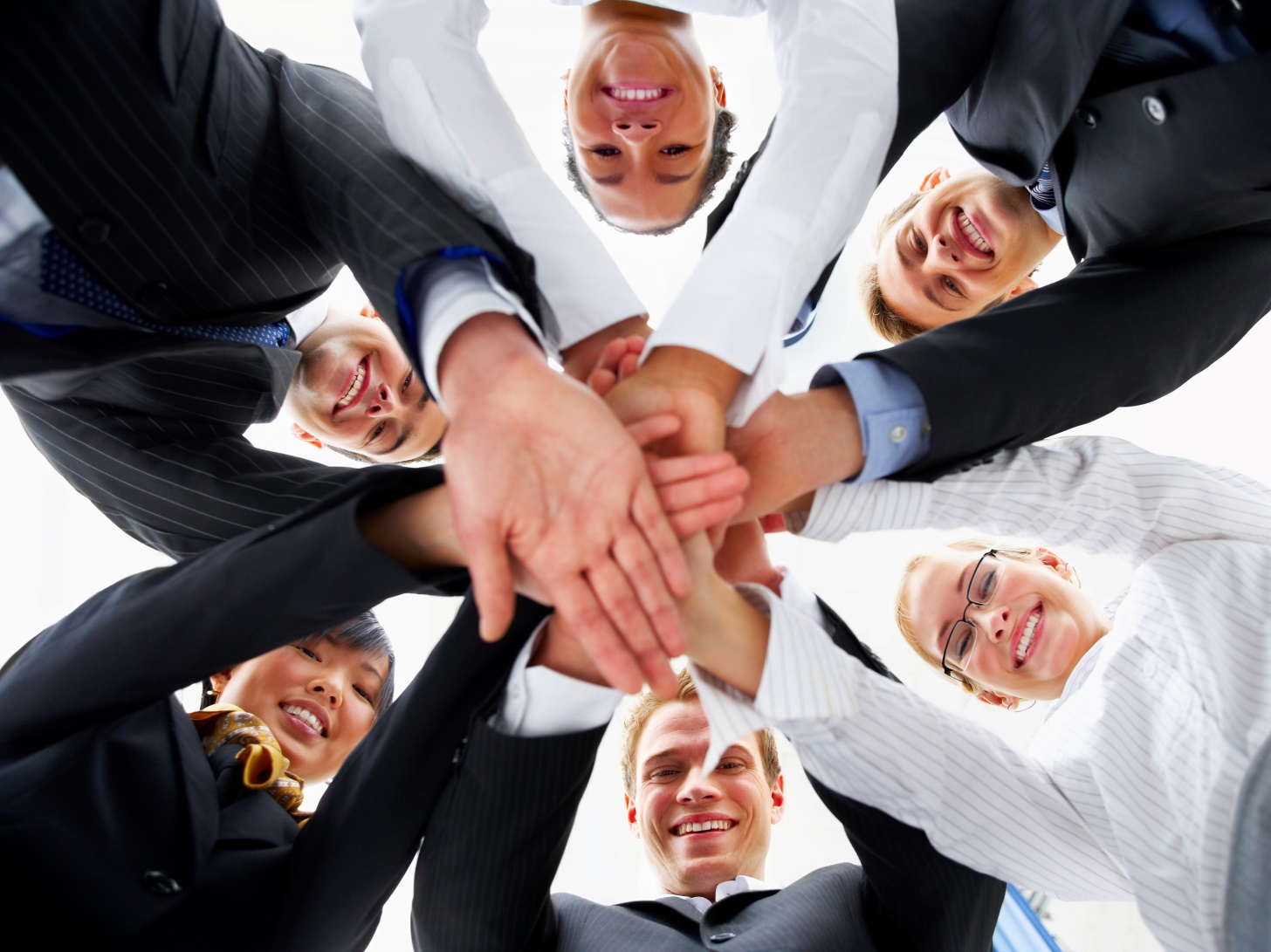 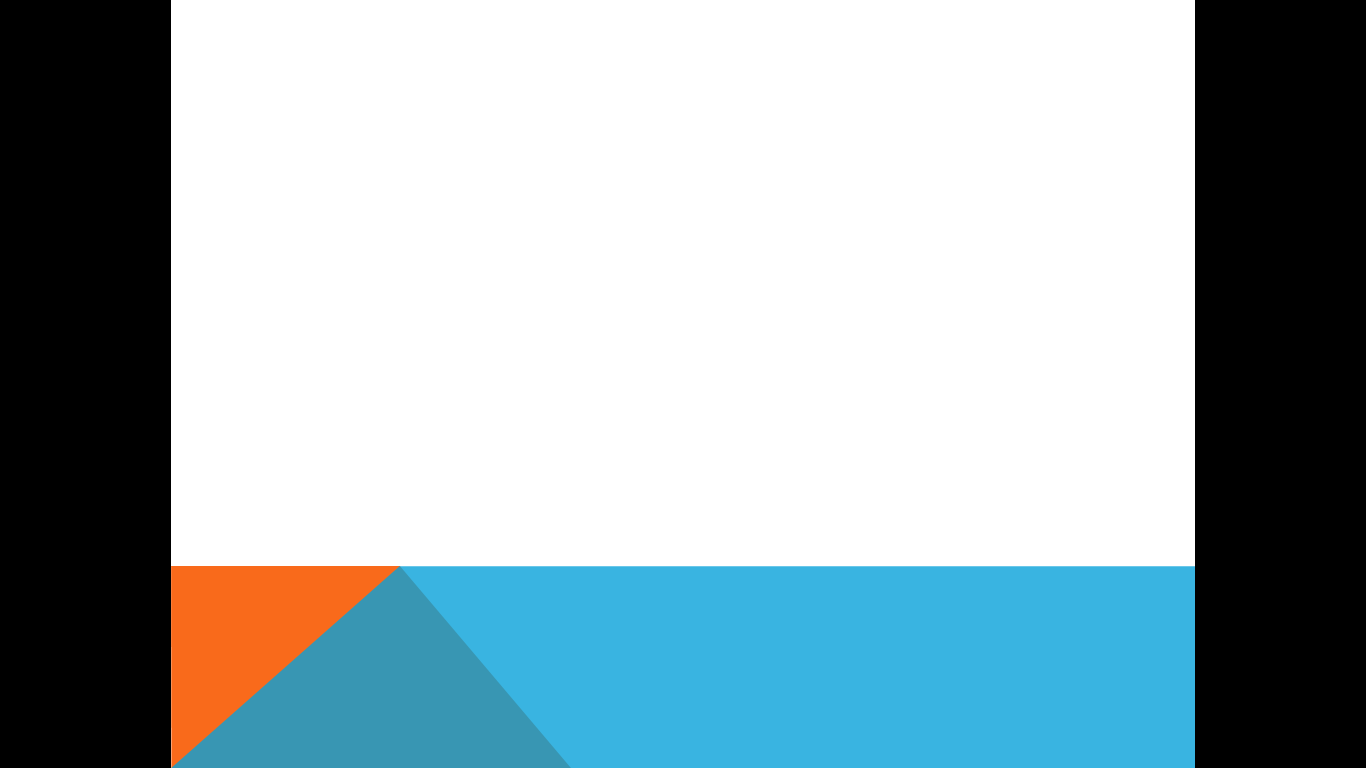 Processen aanpassen
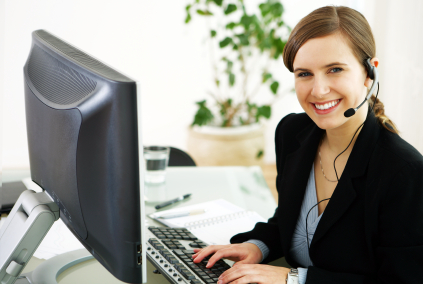 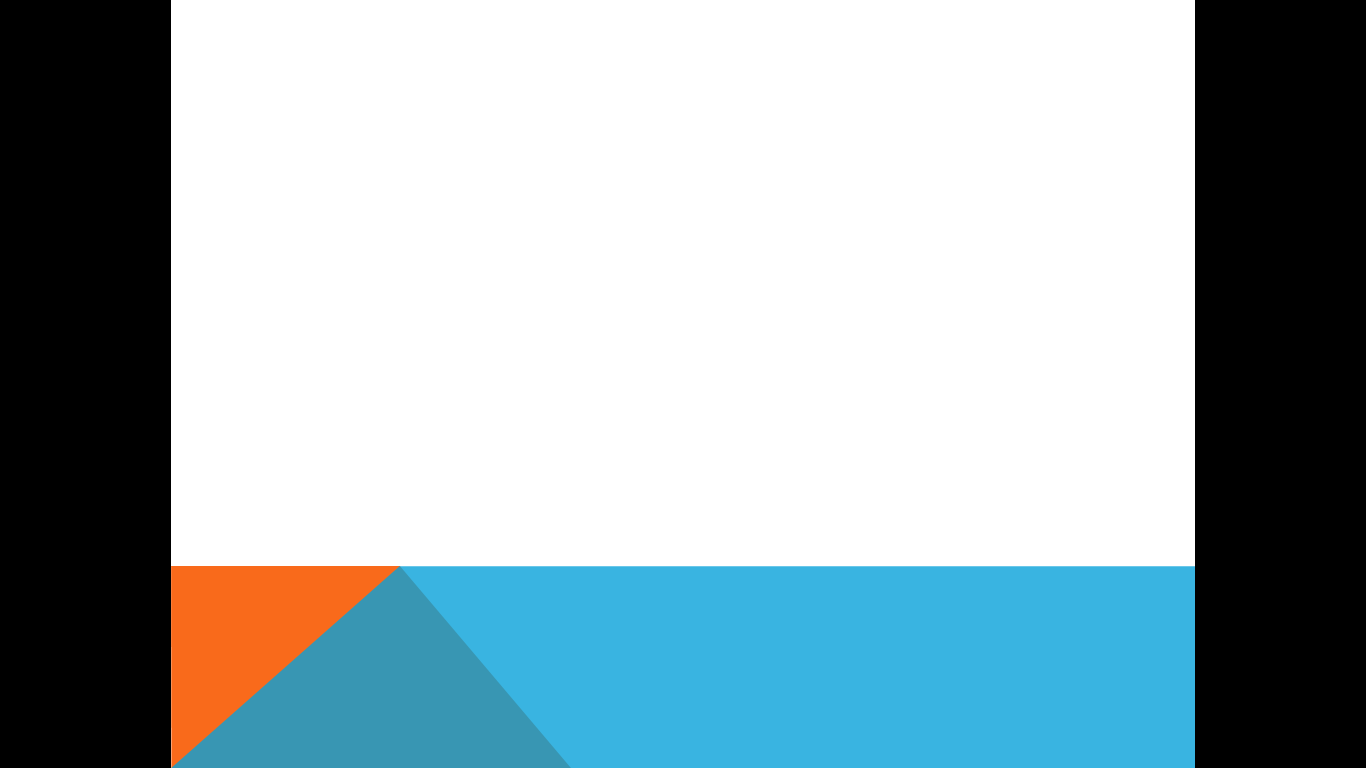 RESULTATEN
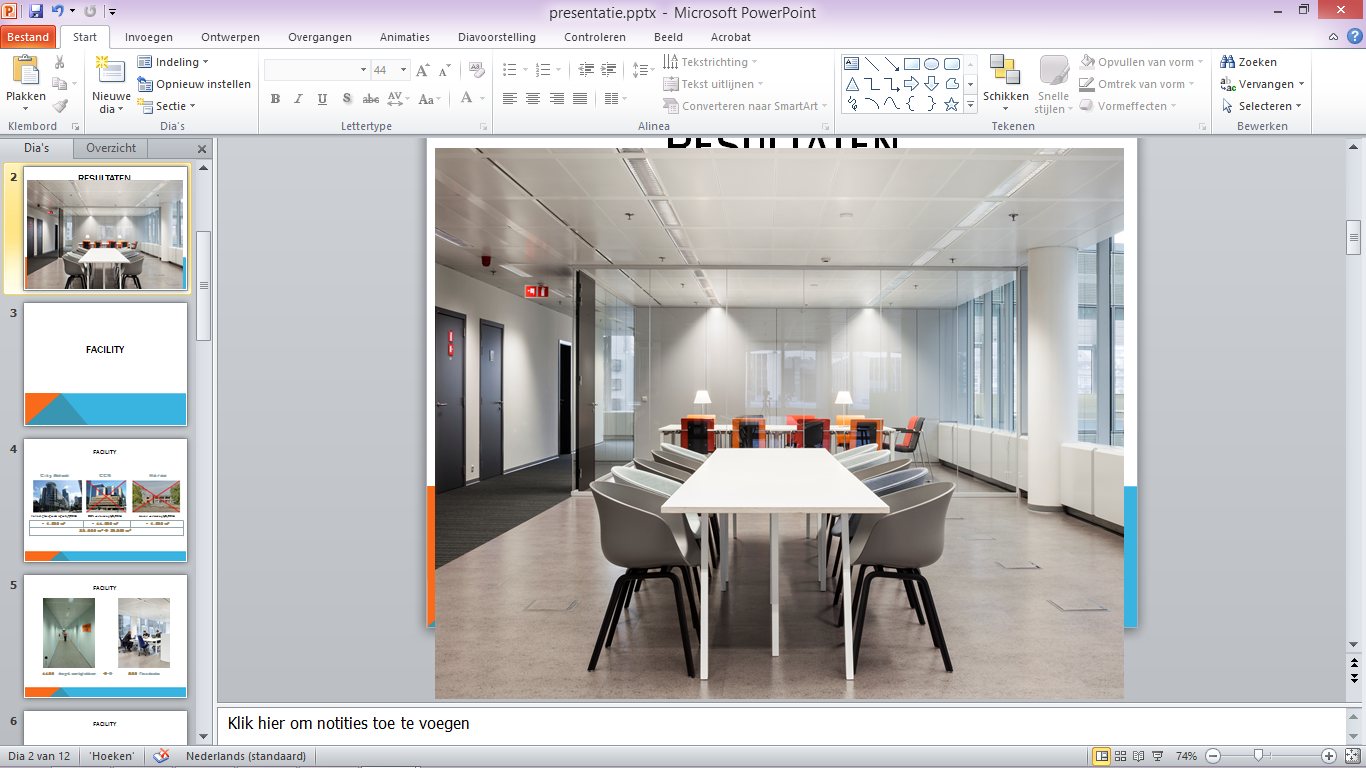 Facility
CCN
Haren
City Atrium
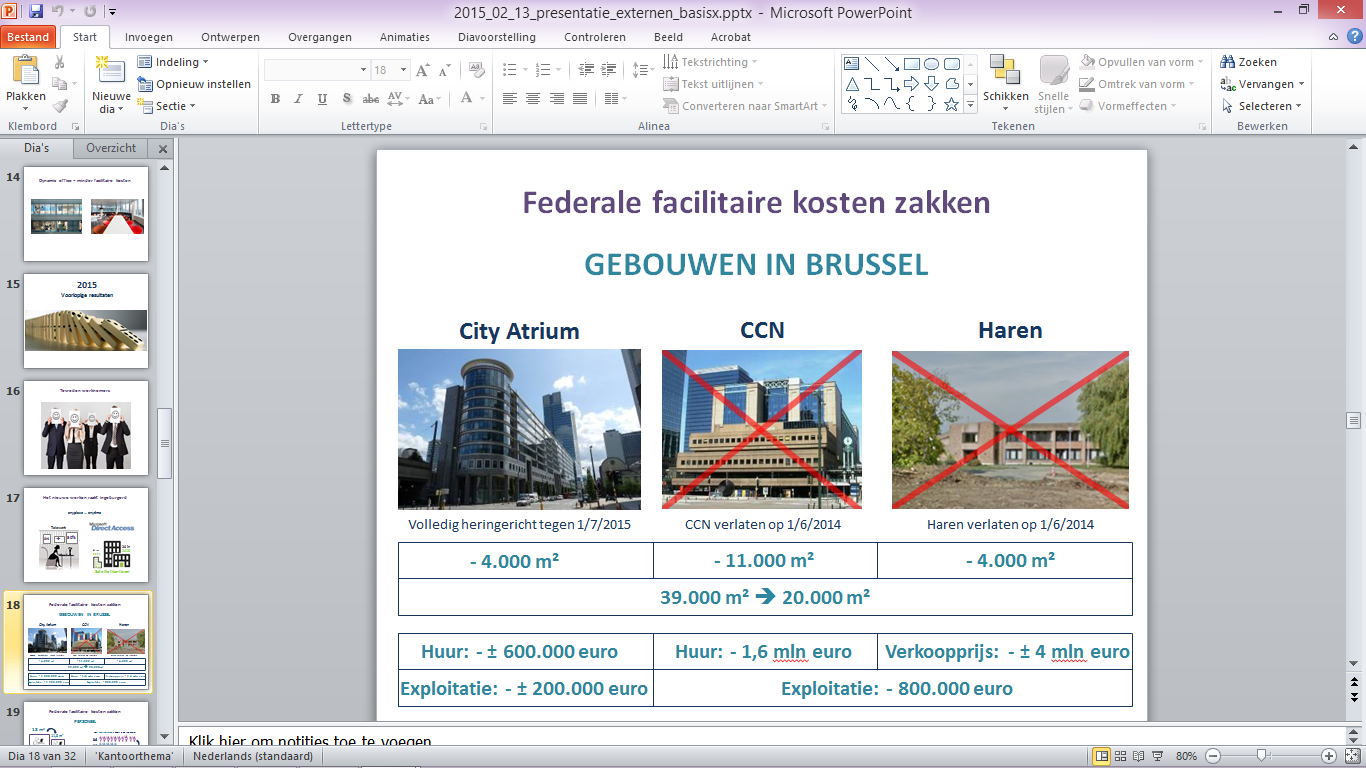 CCN verlaten op 1/6/2014
Haren verlaten op 1/6/2014
Volledig heringericht tegen 1/7/2015
- 11.000 m²
- 4.000 m²
- 4.000 m²
39.000 m²  20.000 m²
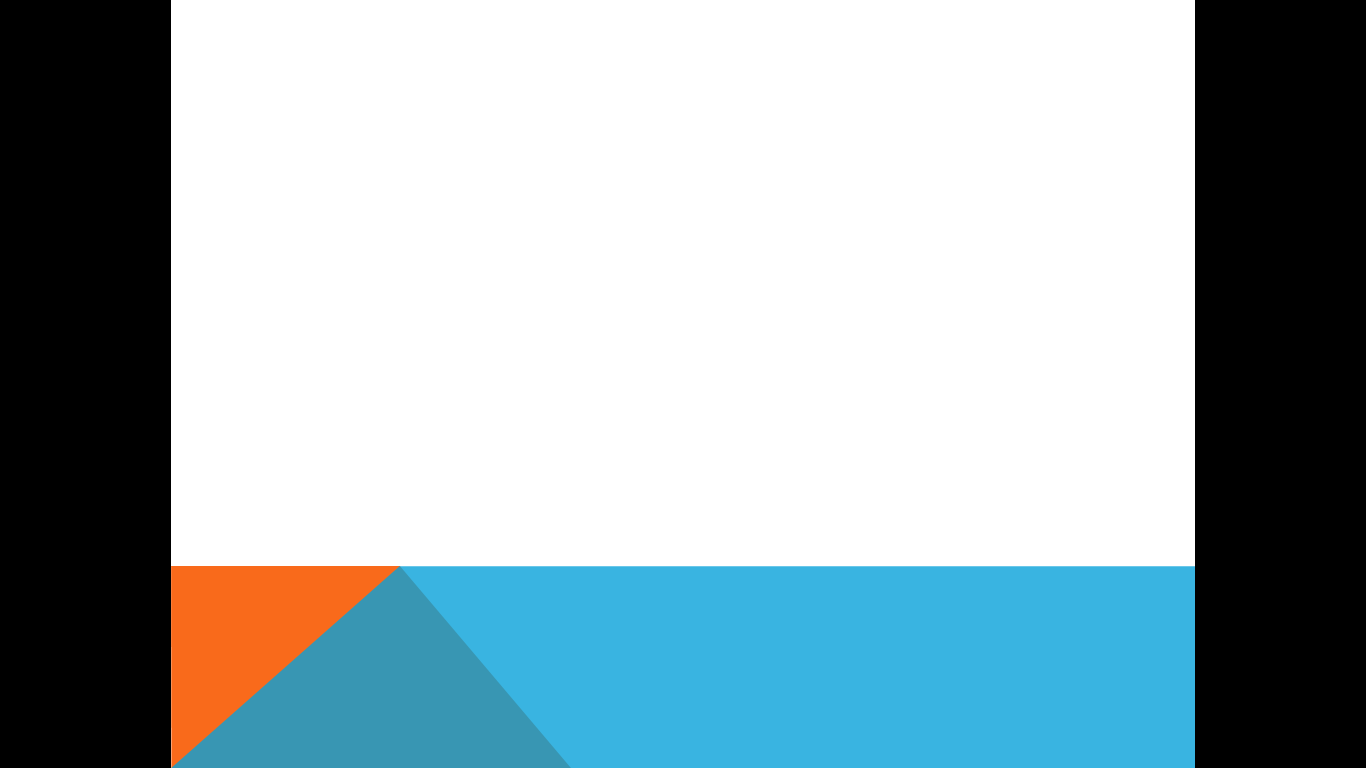 Facility
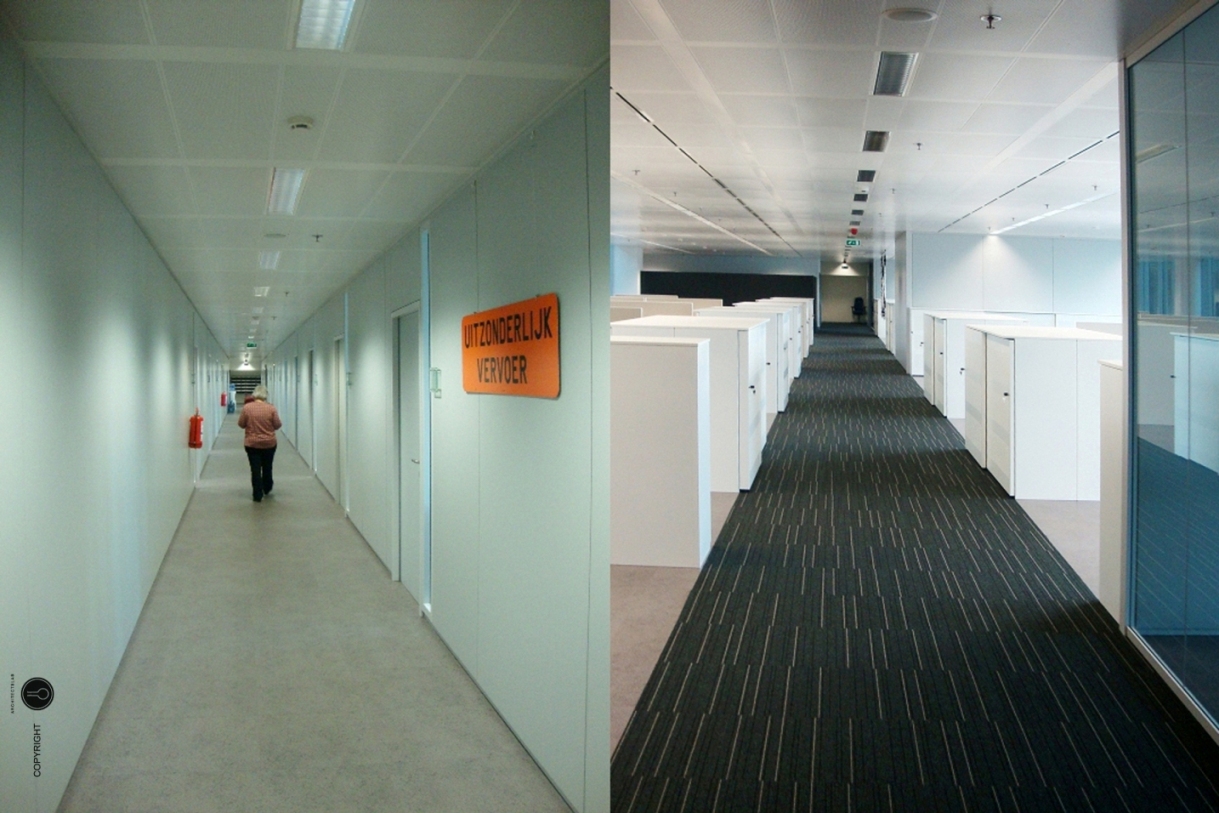 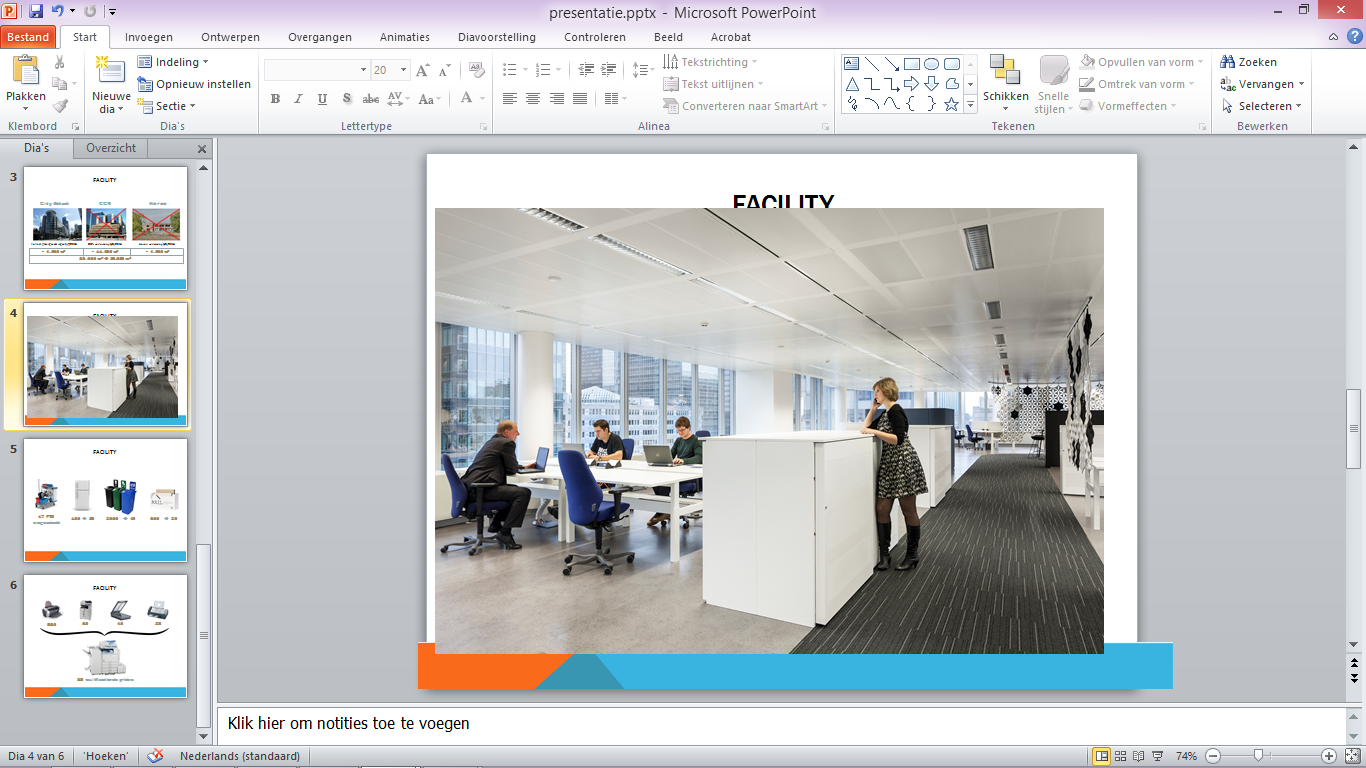 1100  1-op-1 werkplekken

750 flex desks
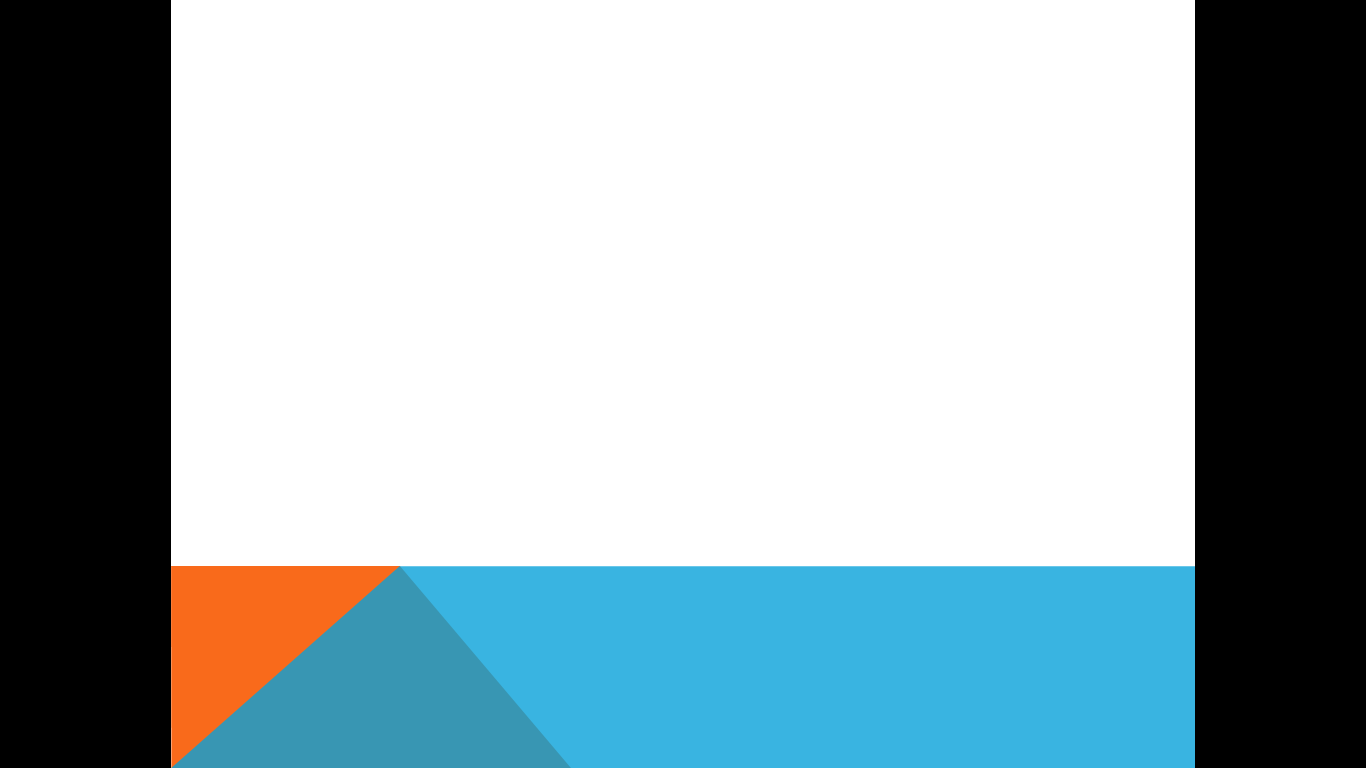 Facility
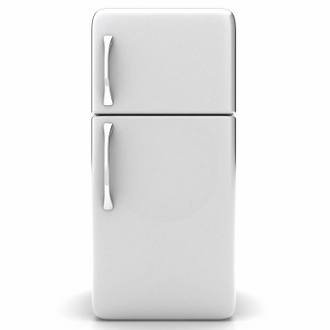 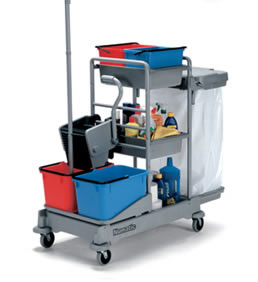 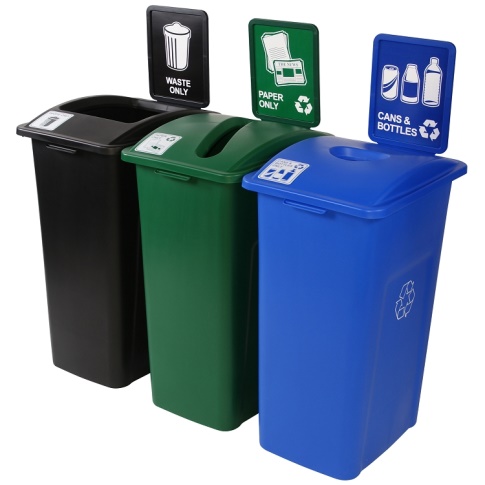 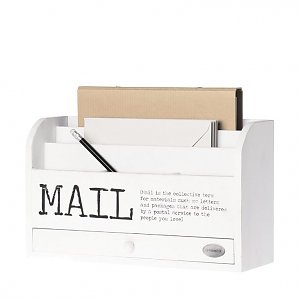 100  30
17 FTE omgeschoold
2000     40
600     20
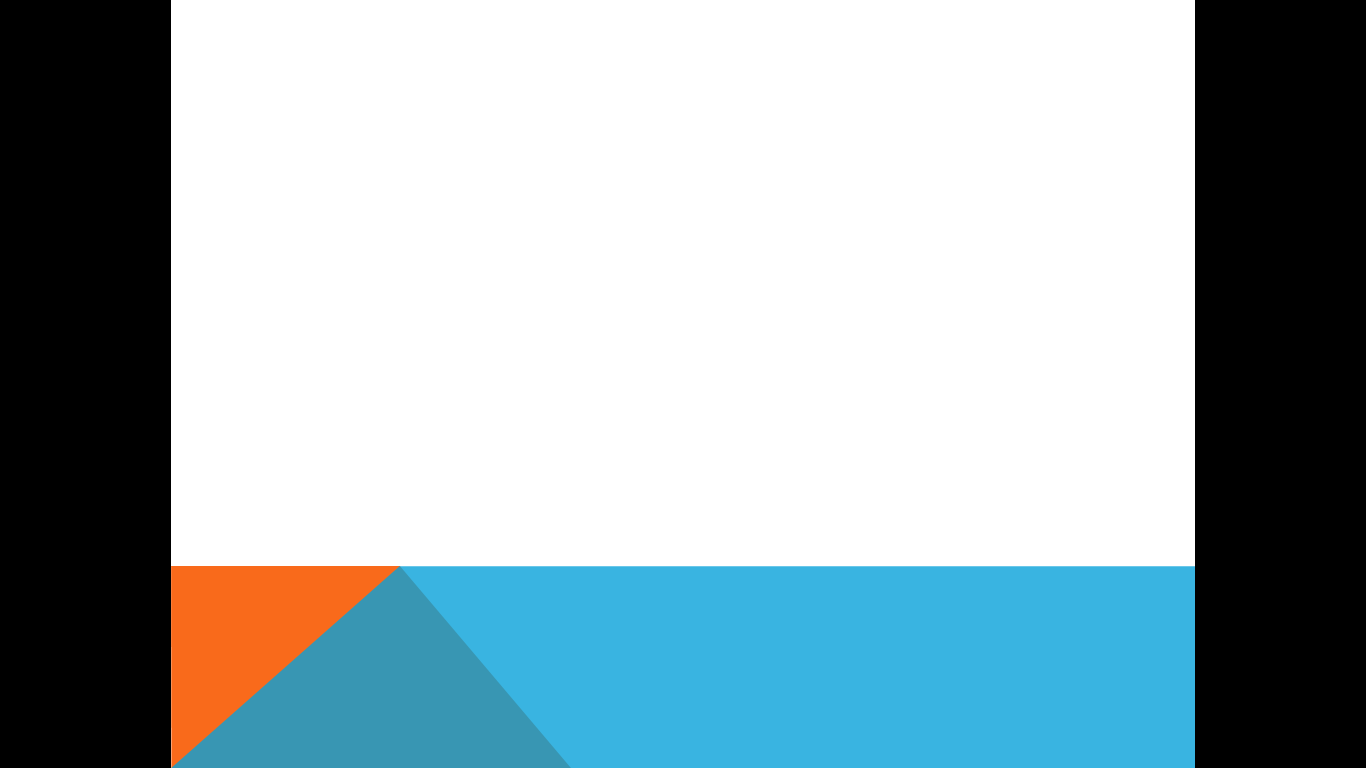 Facility
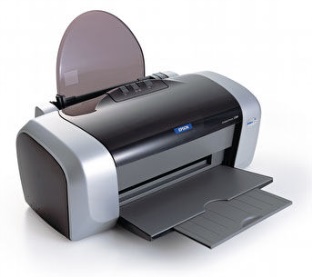 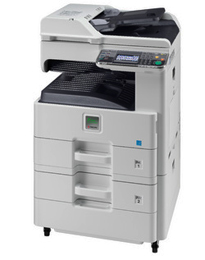 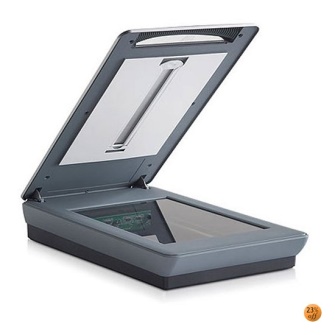 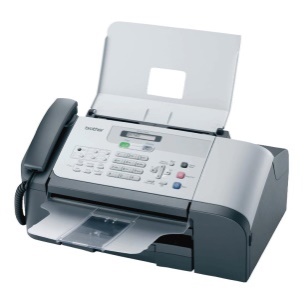 25
60
40
580
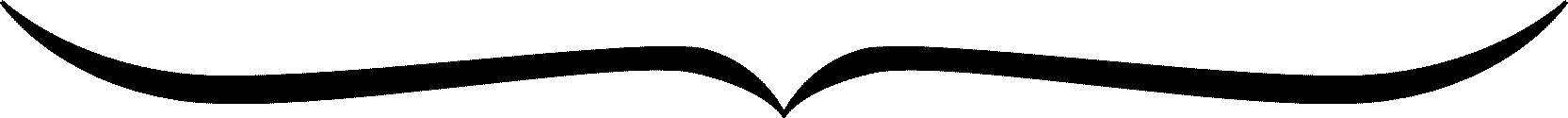 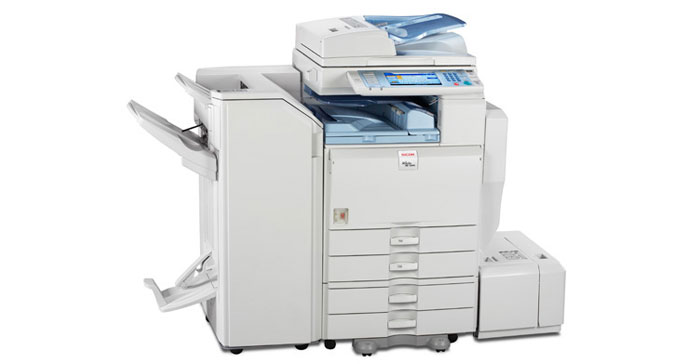 100     30
30 multifunctionele printers
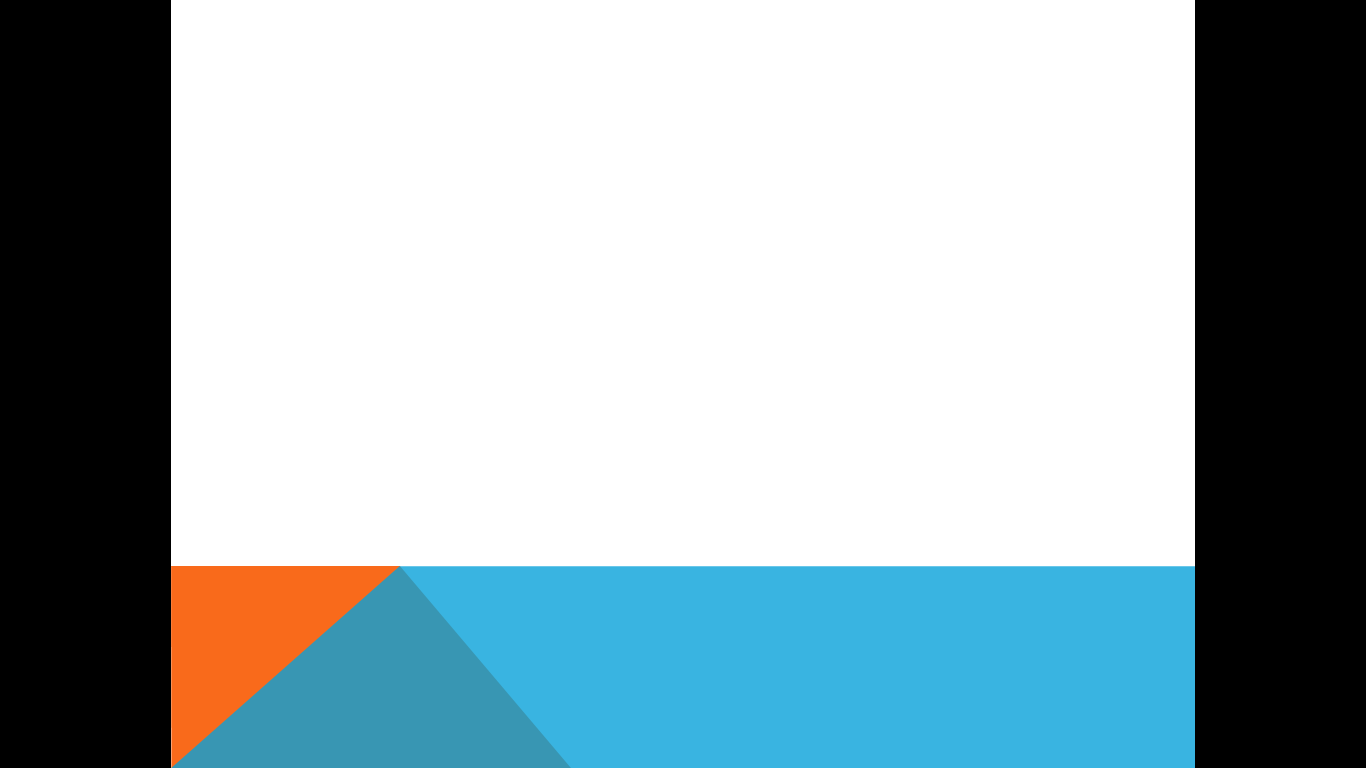 Facility
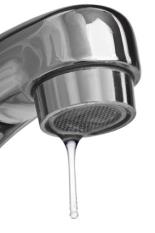 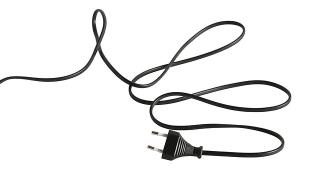 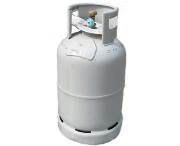 ecologische voetafdruk aanzienlijk verminderd
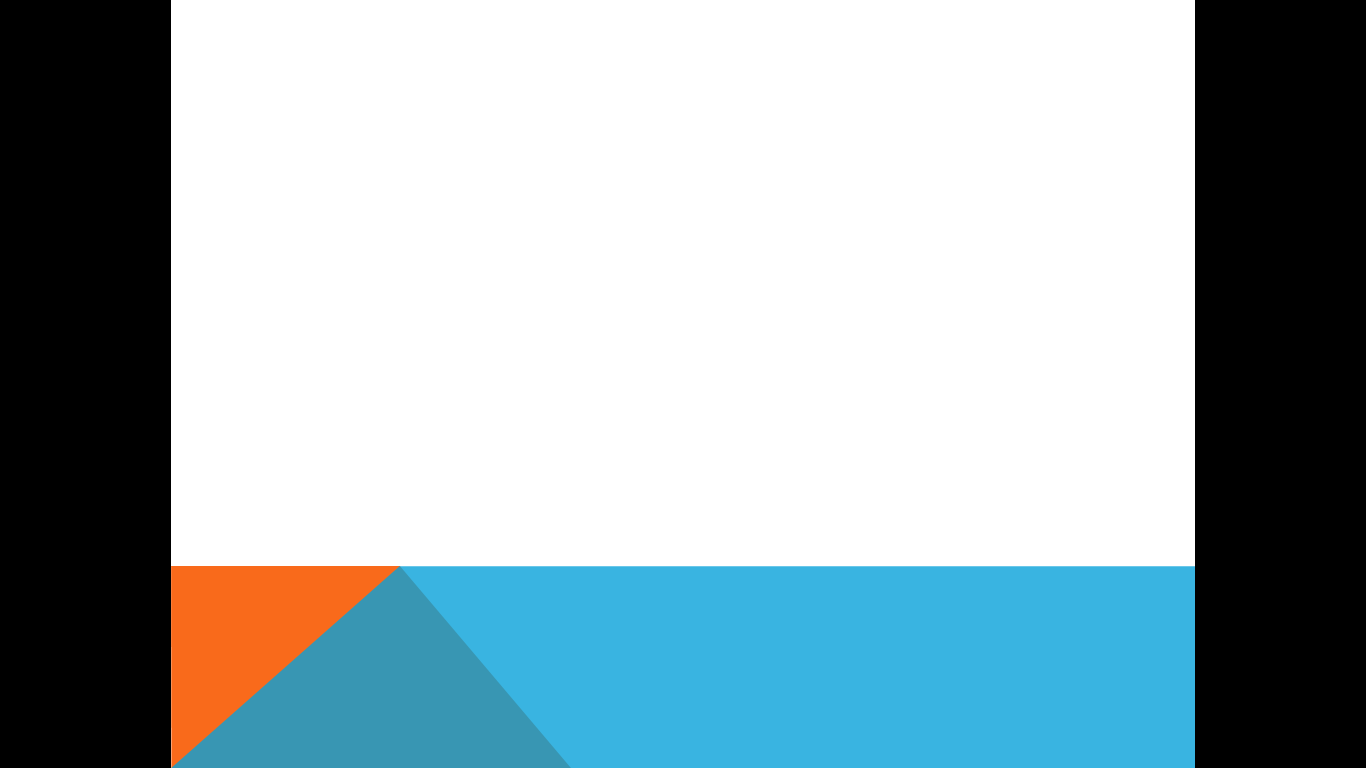 Budgettair
CCN
Haren
City Atrium
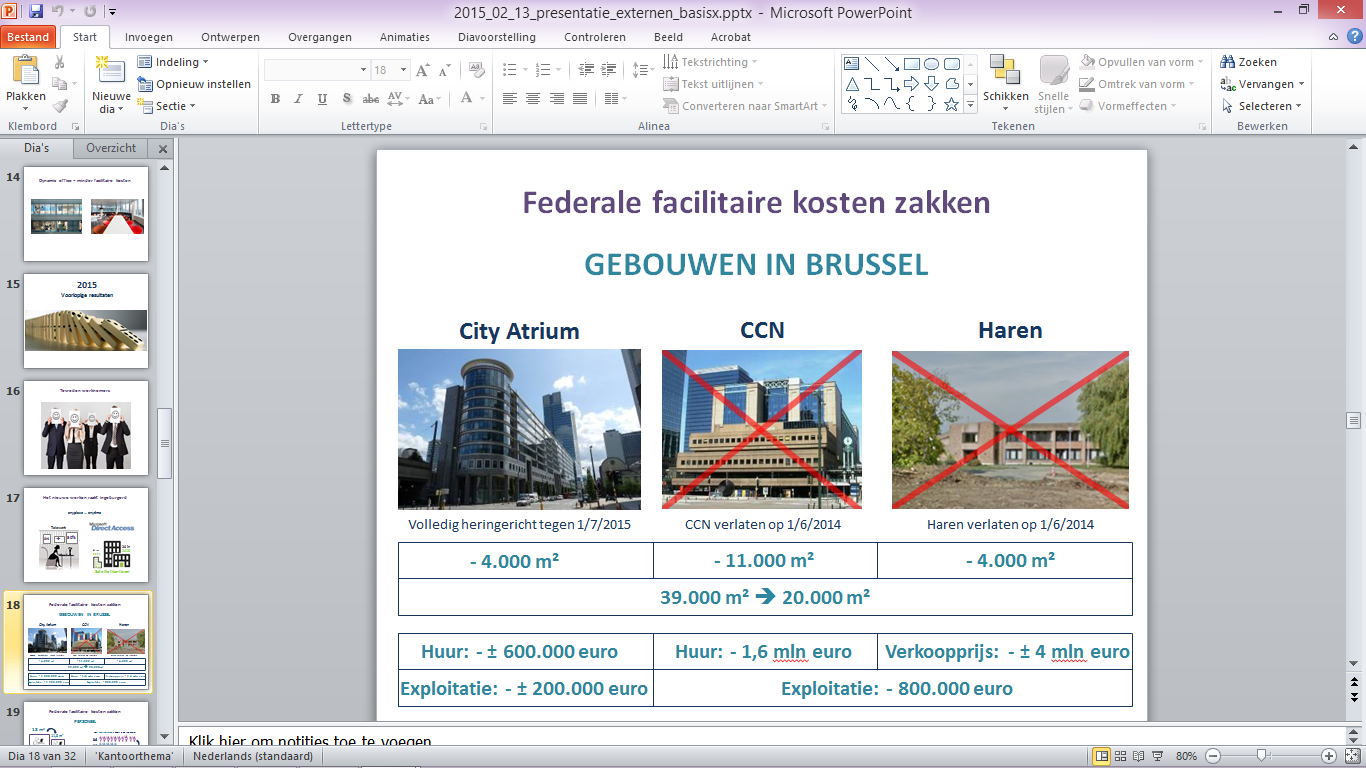 2.800.000 euro
Huurkosten
1.000.000 euro
Exploitatiekosten
300.000 euro
Personeelskosten
4.100.000 euro
Totale jaarlijkse besparing
5.700.000 euro
Totale investering
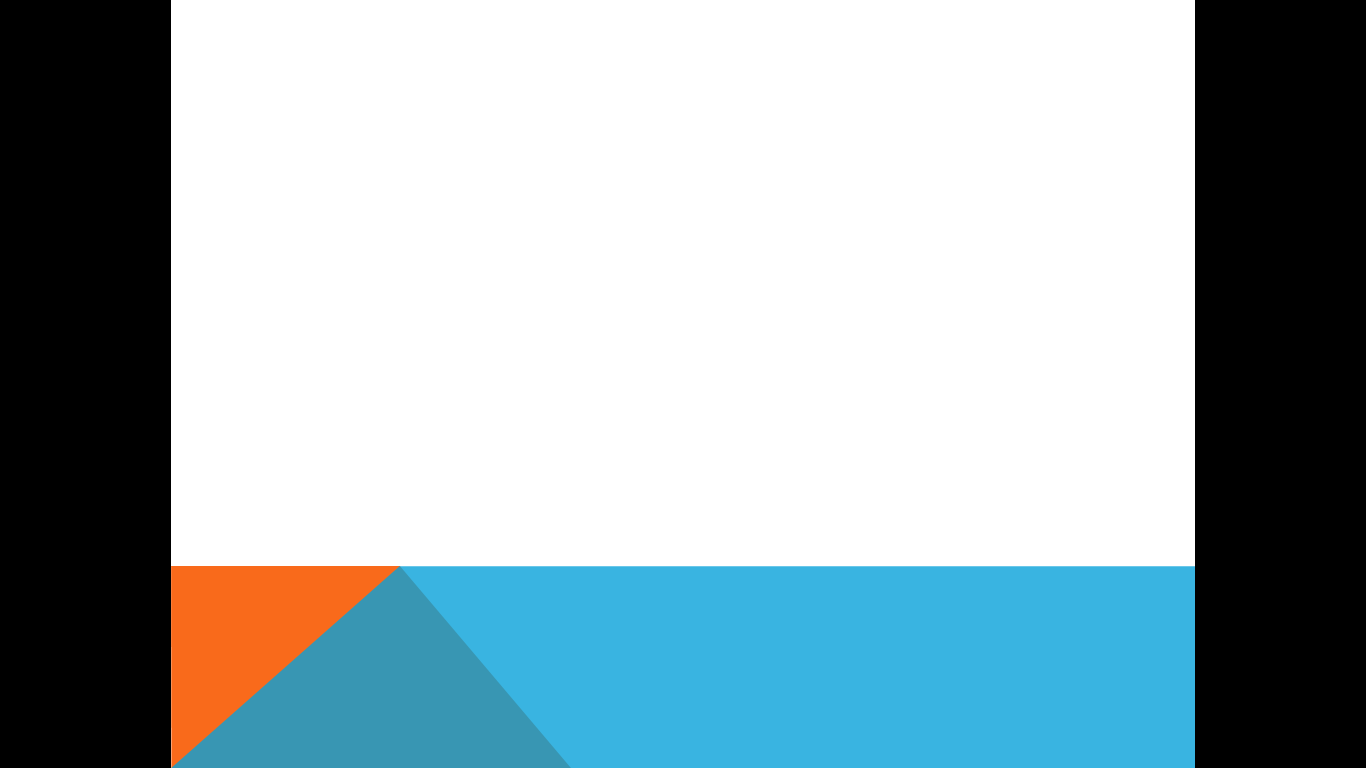 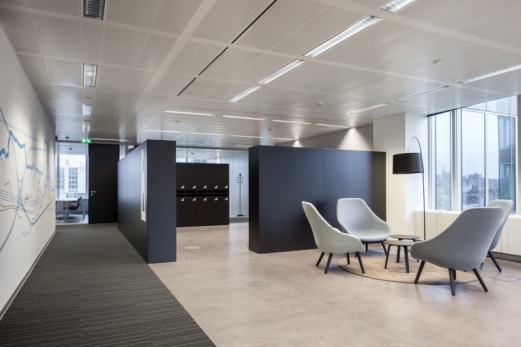 Dynamic office
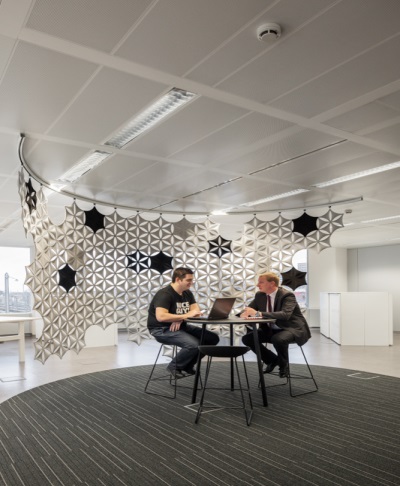 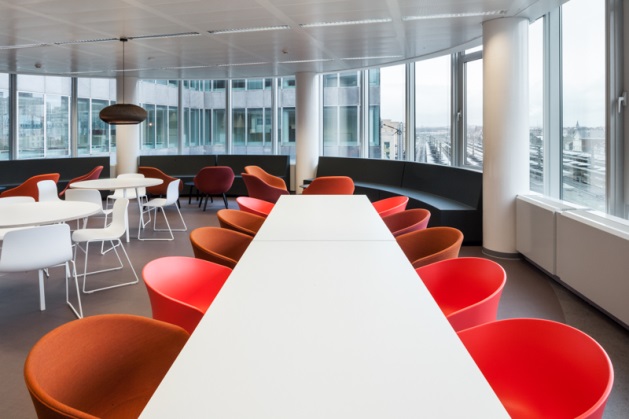 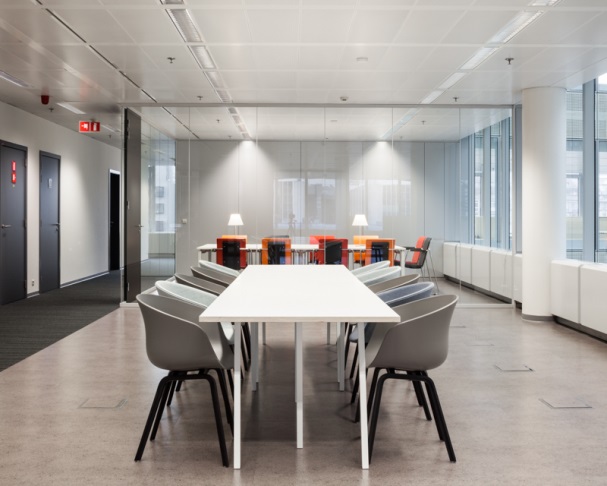 DYNAMIC OFFICE : CHANGER LA PERSPECTIVE !
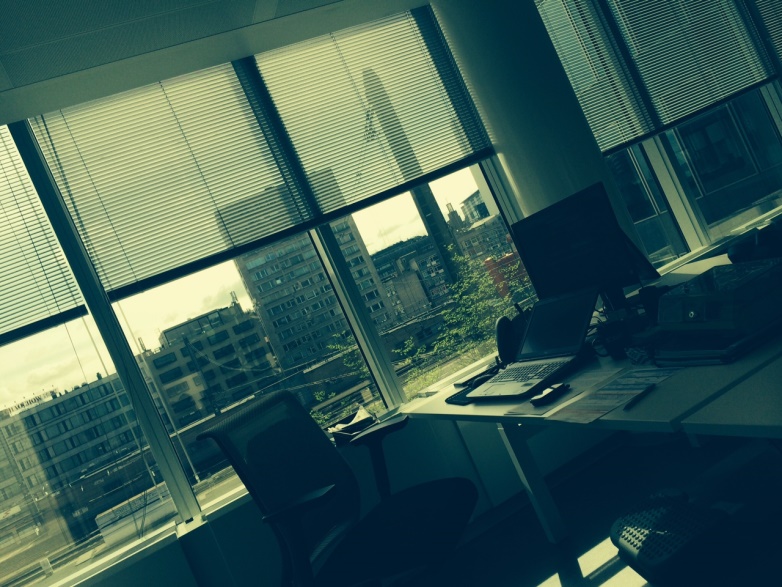 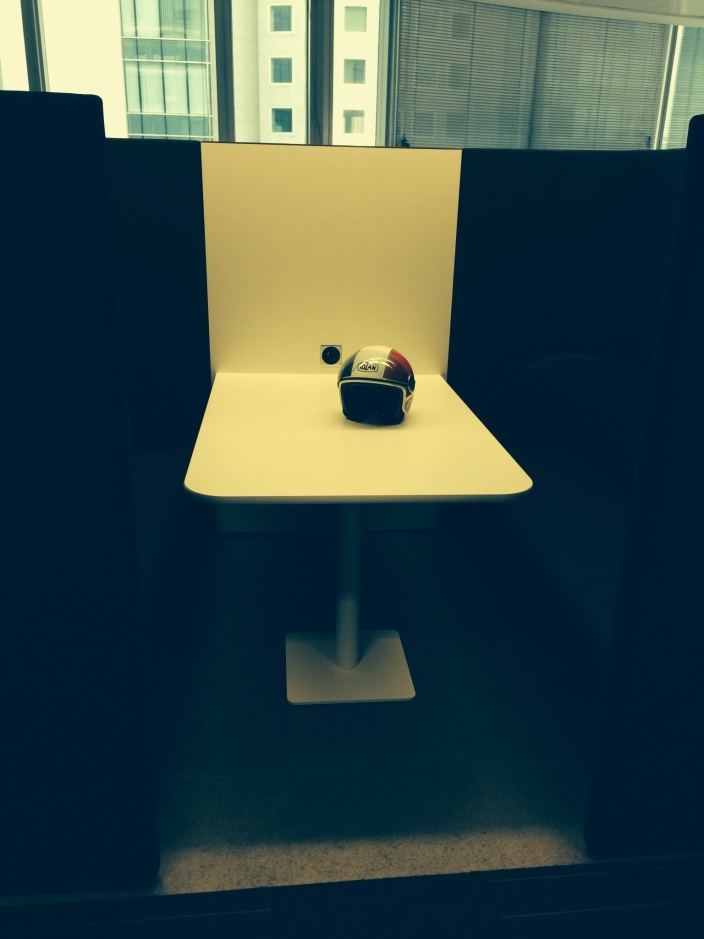 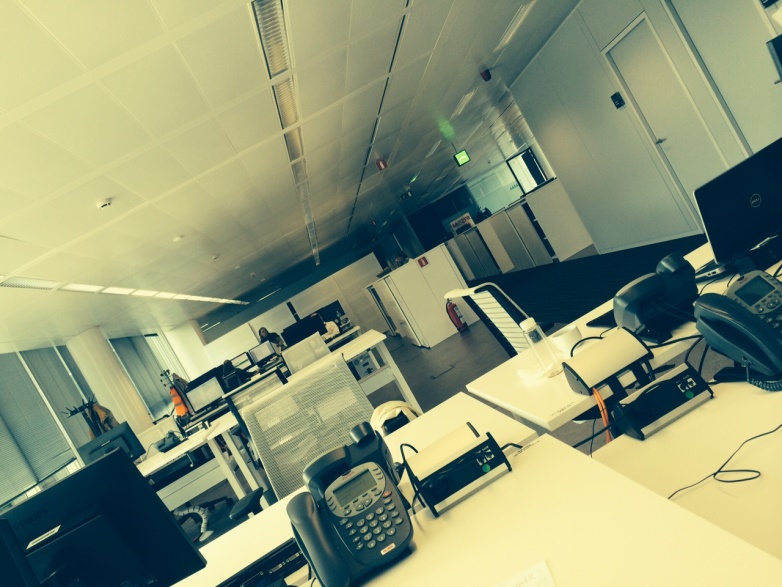